Mechanistic representation of Soil N in CMAQ v5.1
Quazi Z. Rasool1, Jesse O. Bash2, Ellen J. Cooter2 and Daniel S. Cohan1 

1Department of Civil engineering, Rice University
2Computational Exposure Division, NERL, US Environmental Protection Agency
16th Annual CMAS Conference, UNC-Chapel Hill
October 24, 2017
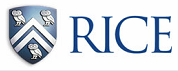 Reactive soil N in air quality models
Parametrized oxidized N (NO) and soil-atmosphere exchange of NH3  
Contributes to ozone and particulate matter
Soil NOx ~ 19% of Global NOx Budget 
Large underestimations and uncertainties in modeled soil NO
Yienger-Levy scheme: No deposition, poor soil moisture representation
Updated parameterized approach (enhanced BDSNP)
Motivation
Soil nitrogen emissions altered by increasing fertilizer use
Inconsistent treatment of N species in soils and fluxes
Bi-directional scheme for ammonia but not other species
NO parameterized; HONO ignored
Nitrification and denitrification not represented
Need consistent mechanism to model impact of agricultural management on reactive N emissions and air quality
3
Reactive N cycling schematic
(Parametrized vs Mechanistic)
Mechanistic
Parametrized
NH3
NO N2O
N2
HNO3
NO N2O HONO
NO2
Fertilizer, Deposition, Biome
NO
Atmosphere
Soil
NH3
NO
N2O
N2
N2O
NO
NO2
HNO3
HNO2
H+
H+
Denitrification
NO2-
NH4+
NO3-
Org N
Org N
Total N
N (+5)
N (-3)
Nitrification
4
Adapted from Su et al., 2011; Pilegaard, 2013  and Medinets et al., 2015
Soil biome / Land Cover Dataset Enhancements
GEOS-Chem (0.25° x 0.25°)
GEOS-Chem
24 MODIS land cover categories
Too coarse for regional modeling








CMAQ
Mapped 40 NLCD categories from Pleim-Xiu to 24 MODIS categories
Köppen-Geiger climate zones 
Sub-grid fractionation of biomes
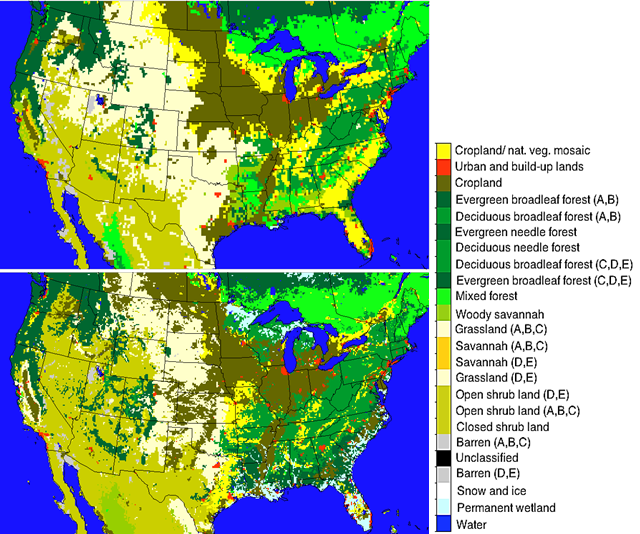 CMAQ (12 km x 12 km)
5
Environmental Policy Integrated Climate (EPIC) agricultural model
Fertilizer quantity: USDA Agricultural Resource Management Survey database, validated with fertilizer sales data

Fertilizer timing: Determined by plant nutrient stress

Can simulate varied agricultural practices (e.g., tillage, fertilizer type)

Fertilizer Emission Scenario Tool for CMAQ (FEST-C) incorporates EPIC simulated agricultural soil N into CMAQ runs
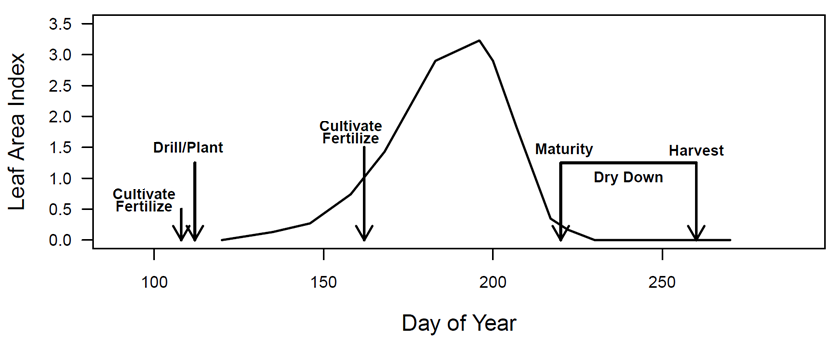 6
[Source: Cooter et al., 2012]
[Speaker Notes: HUSC to Schedule Vegetable Plantings, Predict Harvest Dates and Manage Crops


Temperature controls the development of many organisms that don’t have complex thermoregulatory systems. This allows us to predict the development of different organisms by accurately using development or phenology models which are based on the accumulation of heat units (i.e. degree days) during a growing season.]
Reactive soil N modeling (Parametrized vs Mechanistic)
Soil T and moisture
Canopy reduction factor
Pulsing = f (rain, dry period)
Emission Factor for each biome
EPIC 
(N for Agricultural  soil)
Fertilizer 
Deposition
Land use specific             HONO, NO estimates*
Non-Agricultural soil properties and 
nutrient data#
Parametrized
Mechanistic
DAYCENT N module!
(in-line in CMAQ)
Soil NO
Nitrification and Denitrification
NO
HONO
N2O
*Oswald et al., 2013; Su et al., 2011
#Xu et al., 2014
!Parton et al., 2001; Del Grosso et al., 2000
Updates in CMAQ : parameterized to mechanistic
8
[Speaker Notes: DAYCENT and EPIC model both based on CENTURY ecosystem model

CENTURY simulates cycling of reactive N (along with other nutrients) between soil, vegetation, atmosphere and water

 EPIC differs from DAYCENT since: 
EPIC has been implemented on a regional scale in CMAQ and, 
NH3 Bi-directional feedback implemented in EPIC-CMAQ framework 
      (Cooter et al., 2012)

EPIC does not give how much of NO and N2O each came from nitrification and denitrification

N sub model of DAYCENT addresses that mechanistically based on
soil water content (WFPS), temp, soil NH4+ and NO3− concentrations,                         gas diffusivity and labile C availability at various soil layers 
      (Parton et al 1998; Del Grosso et al., 2000; Parton et al., 2001)

Soil HONO still not addressed in current biogeochemical models]
Approach to include soil HONO
NO and HONO flux from nitrification and denitrification based on:
NH4+, NO2-, and NO3- availability in soils
Soil pH
Soil moisture: 
Nitrification for water-filled pore space <55%
Denitrification for water-filled pore space >55%
HONO for water-filled pore space <40%
For water-filled pore space <20%
More HONO than NO emissions
Soil temperature
Heterotrophic respiration of Soil Org C as CO2
9
Comparison of soil NOx flux across schemes
NO (Mechanistic)
NO (Parametrized)
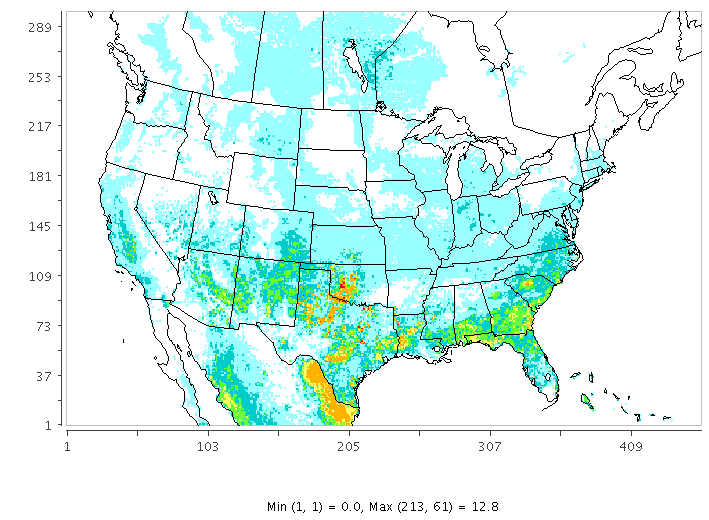 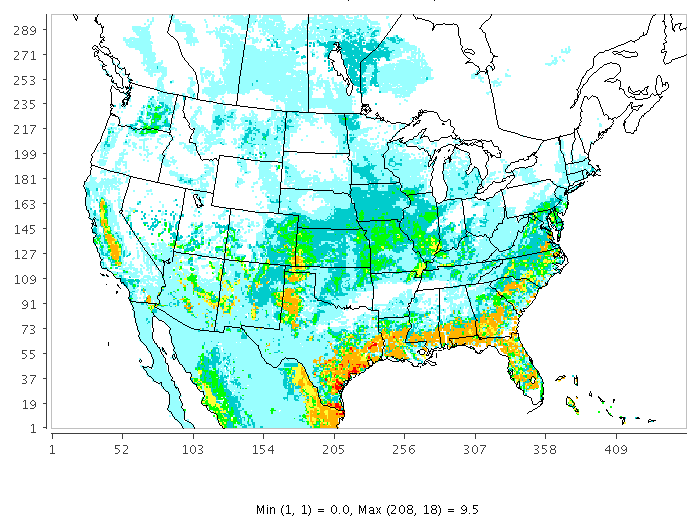 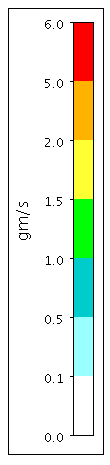 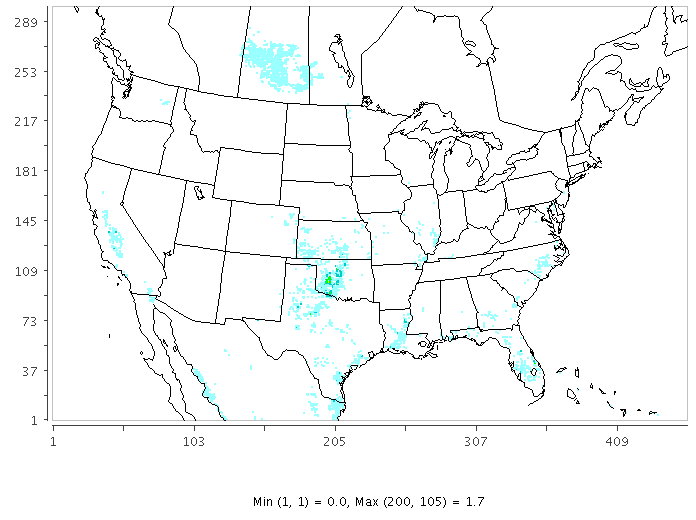 Daily Average soil N flux
 (21 April, 2011)
HONO (Mechanistic)
Modeling NH4 and  NO3 available in non-agricultural soil
CO2  respiration from:
Enzyme production
Maintenance
Growth
Overflow mechanism
Enzyme Loss
Recycle
Soil Org C
Soil microbial C
Decay/death
F( C:N ratio)
Soil Org N
Soil microbial N
Mineralization
Immobilization
NH4-N
NO3-N
Nitrification
f (soil pH, WFPS, soil Temp, volatilization)
Mass balance approach 
for C-N dynamics in soil*
Nitrification estimation as done in EPIC and NH3 scheme in CMAQ
11
*Schimel and Weintraub (2003); Manzoni and Porporato (2009)
Soil-atmosphere exchange in CMAQ
Uni-directional		Bi-directional
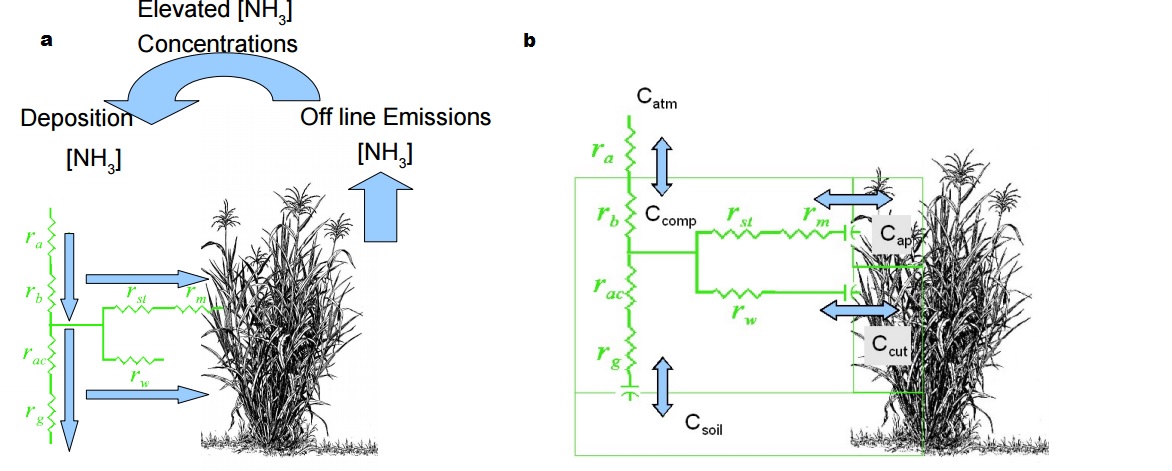 12
Significance and broader impacts
Key enhancements
Consistent representation across N species
Mechanistic representation of actual soil processes
Next steps
Extend to non-agricultural soil types
Influence of land management practices on NO and HONO emissions
Ozone & PM responsiveness to soil emissions
Validating with DISCOVER-AQ, OMI NO2
13
Acknowledgements
NASA Air Quality Applied Sciences Team
NASA grant NNX15AN63G (via UAH)
CED, NERL at US EPA for the opportunity as a visiting researcher
Rui Zhang (Colorado State University)
14
Impact of Soil NO scheme on Ozone
Daily Average 8-hourly max. Ozone (Updated Parametrization – Base CMAQ v5.1)
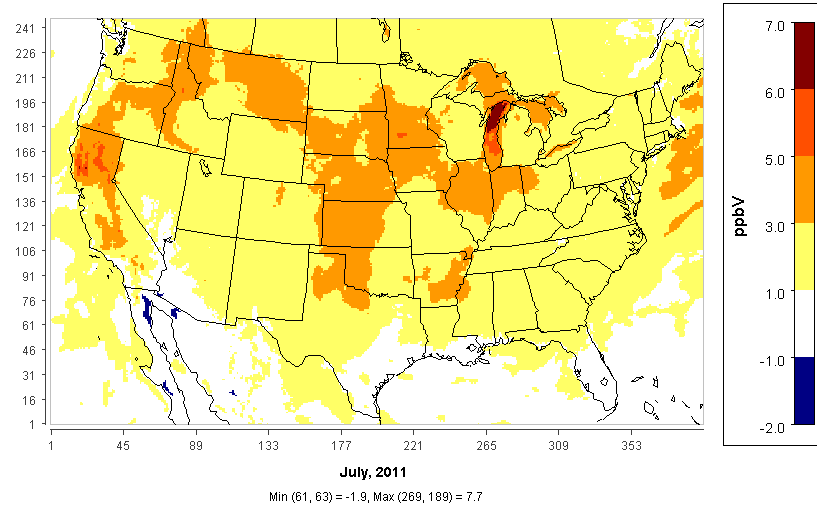 15
Impact of Soil NO scheme on PM
Daily Average PM2.5  (Updated Parametrization – Base CMAQ v5.1)
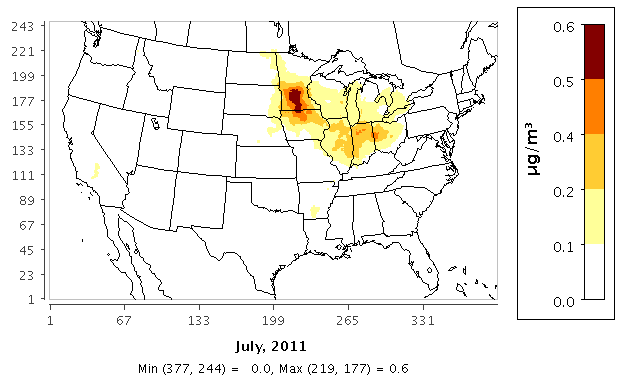 16
Biochar as N emission amendment
Studies differ on whether biochar reduces soil NO by 47-67% (Nelissen et al, 2014) or not at all (Xiang et al., 2015)
Impact on PM2.5
Impact on O3
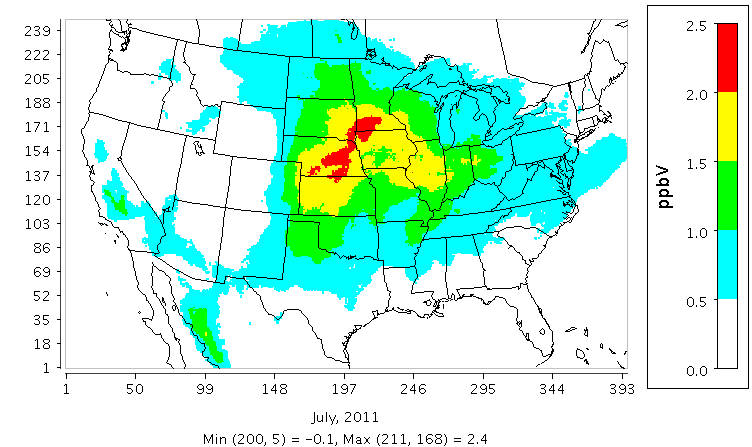 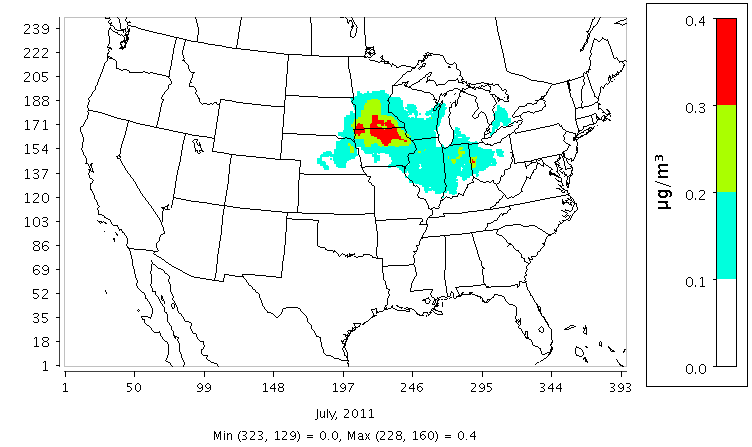 17
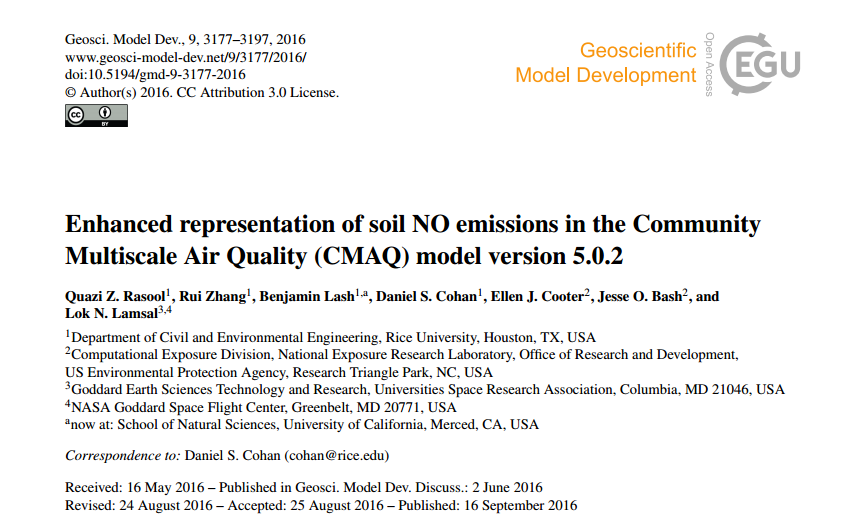 Rasool GMD paper header
18
Impact of Potter vs EPIC Fertilizer Data on Soil NO
Potter
EPIC
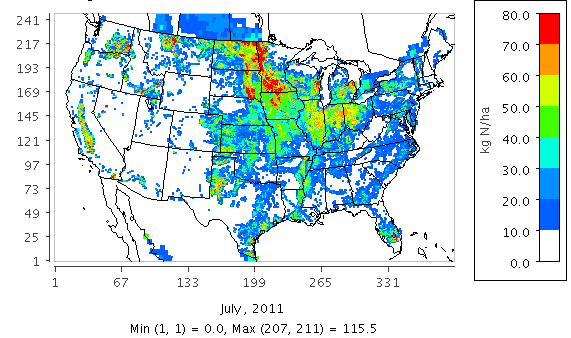 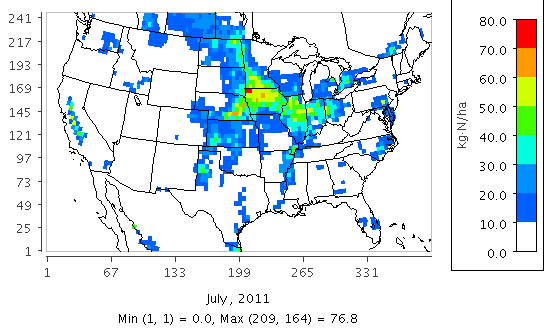 Fertilizer
Application (kgN/ha)
EPIC - Potter
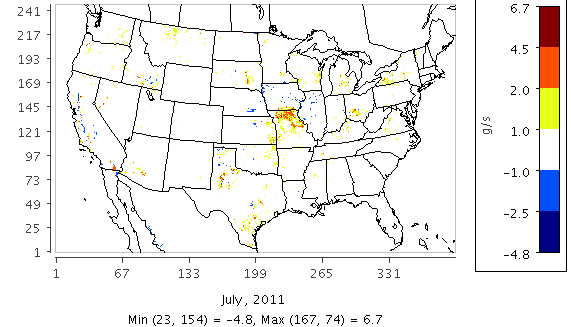 Difference in BDSNP
Soil NO (g/s)
19
*Averaged over July 2011
Outline: Soil N emissions in CMAQ
Bi-directional NH3 soil-atmosphere exchange already available
Updated parametrized approach to soil NO (Rasool et al. 2016)
Replaces Yienger & Levy scheme in CMAQ
Emissions are function of soil N, biome, and meteorology
Soil N from EPIC agricultural model
Modeled impact of soil NO on ozone and PM2.5
Next: Mechanistic approach with consistent representation of multiple N species (NO, HONO, N2O, NH3)
Accounts for soil processes (nitrification, denitrification)
20
Mechanistic soil N modeling
DAYCENT and EPIC model both based on CENTURY ecosystem model

CENTURY simulates cycling of reactive N (along with other nutrients) between soil, vegetation, atmosphere and water

 EPIC differs from DAYCENT since: 
EPIC has been implemented on a regional scale in CMAQ and, 
NH3 Bi-directional feedback implemented in EPIC-CMAQ framework 
      (Cooter et al., 2012)

EPIC does not give how much of NO and N2O each came from nitrification and denitrification

N sub model of DAYCENT addresses that mechanistically based on
soil water content (WFPS), temp, soil NH4+ and NO3− concentrations,                         gas diffusivity and labile C availability at various soil layers 
      (Parton et al 1998; Del Grosso et al., 2000; Parton et al., 2001)

Soil HONO still not addressed in current biogeochemical models
21
References
Bash, J., Cooter, E., Dennis, R., Walker, J., and Pleim, J. (2013). Evaluation of a regional air-quality model with bidirectional NH 3 exchange coupled to an agroecosystem model, Biogeosciences, 10, 1635-1645.
Cooter, E., Bash, J., Benson, V. and Ran, L. (2012).  Linking Agricultural Crop Management and Air Quality Models for Regional to National-Scale Nitrogen Assessments.  Biogeosciences Discussions, 9: 6095-6127.
CMAS FEST-C 2015: User’s Guide for the Fertilizer Emission Scenario Tool for CMAQ (FEST-C) Version 1.2, Institute of Environment, The University of North Carolina at Chapel Hill, Chapel Hill, NC, available at: https://www.cmascenter.org/fest-c/documentation/1.2/FESTC1_2_userManual.pdf.
Del Grosso, S.J., White, J.W., Wilson, G., Vandenberg, B., Karlen, D.L., Follett, R.F., Johnson, J.M.F., Franzluebbers, A.J., Archer, D.W., Gollany, H.T. and Liebig, M.A., 2013. Introducing the GRACEnet/REAP data contribution, discovery, and retrieval system. Journal of environmental quality, 42(4), pp.1274-1280.
Dinnes, D. L., Karlen, D. L., Jaynes, D. B., Kaspar, T. C., Hatfield, J. L., Colvin, T. S., and Cambardella, C. A. (2002). Nitrogen management strategies to reduce nitrate leaching in tile-drained Midwestern soils, Agronomy journal, 94, 153-171.
Hudman, R. C., Moore, N. E., Mebust, A. K., Martin, R. V., Russell, A. R., Valin, L. C., and Cohen, R. C. (2012). Steps towards a mechanistic model of global soil nitric oxide emissions: implementation and space based-constraints, Atmos. Chem. Phys., 12, 7779-7795, doi:10.5194/acp-12-7779-2012. 
Medinets, S., Skiba, U., Rennenberg, H., & Butterbach-Bahl, K. (2015). A review of soil NO transformation: Associated processes and possible physiological significance on organisms. Soil Biology and Biochemistry, 80, 92-117.
Pilegaard, K. (2013). Processes regulating nitric oxide emissions from soils. Philisophical Transactions of the Royal Society: Biological Sciences, (368). Retrieved from http://dx.doi.org/10.1098/rstb.2013.0126.
Pleim, J. E. X. A. (1811). Development of a Land Surface Model. Part II: Data Assimilation. Journal of Applied Meteorology. Dec2003, 42(12).
Potter, P., N. Ramankutty, E.M. Bennett, and S.D. Donner. 2010. Characterizing the Spatial Patterns of Global Fertilizer Application and Manure Production. Earth Interactions 14 (2): 1-22. http://dx.doi.org/10.1175/2009EI288.1. 
(S&L) Steinkamp, J., & Lawrence, M. G. (2011). Improvement and evaluation of simulated global biogenic soil NO emissions in an AC-GCM. Atmospheric Chemistry and Physics, 11(12), 6063–6082. doi:10.5194/acp-11-6063-2011
Rasool, Q. Z., Zhang, R., Lash, B., Cohan, D. S., Cooter, E. J., Bash, J. O., and Lamsal, L. N.: Enhanced representation of soil NO emissions in the Community Multiscale Air Quality (CMAQ) model version 5.0.2, Geosci. Model Dev., 9, 3177-3197, doi:10.5194/gmd-9-3177-2016, 2016.
Xiang, J., Liu, D., Ding, W., Yuan, J. and Lin, Y., 2015. Effects of biochar on nitrous oxide and nitric oxide emissions from paddy field during the wheat growth season. Journal of Cleaner Production, 104, pp.52-58.
Yienger, J. J., & Levy, H. (1995). Empirical-Model Of Global Soil-Biogenic Nox Emissions. Journal of Geophysical Research-Atmospheres, 100(D6), 11447-11464. doi: 10.1029/95jd00370.
Vinken, G. C. M., Boersma, K. F., Maasakkers, J. D., Adon, M., & Martin, R. V. (2014). Worldwide biogenic soil NOx emissions inferred from OMI NO2 observations. Atmospheric Chemistry and Physics, 14(18), 10363–10381. doi:10.5194/acp-14-10363.
22